14
التصنيف وفق أكثر من خاصية
1-3
أصنف الأشياء وفق أكثر من خاصية .
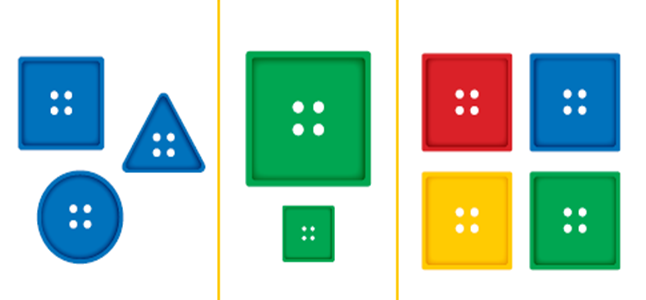 السابقة
التالية
1
التصنيف وفق أكثر من خاصية
14
1-3
يصف الطالب الشكل الملون داخل الإطار ثم يحوط الشكل المماثل له . ويضع علامة × على الشك المختلف  عنه .
×
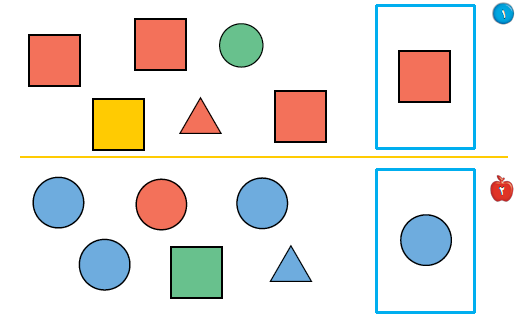 ×
×
×
×
×
السابقة
التالية
2
التصنيف وفق أكثر من خاصية
15
1-3
يصف الطالب حجم الشيء داخل الإطار ويتعرف لونه . ثم يحوط الشيء المماثل له ، ويضع علامة × على الشيء المختلف عنه .
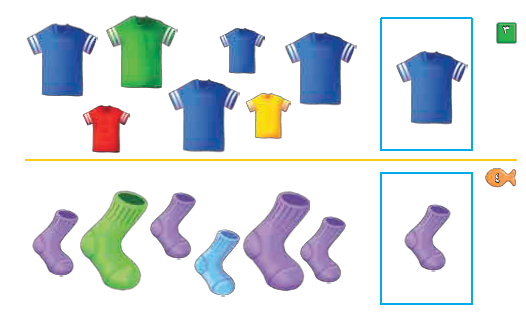 ×
×
×
×
×
×
×
السابقة
التالية
3
التصنيف وفق أكثر من خاصية
15
1-3
يصف الطالب حجم الشيء داخل الإطار ويتعرف لونه . ثم يحوط الشيء المماثل له ، ويضع علامة × على الشيء المختلف عنه .
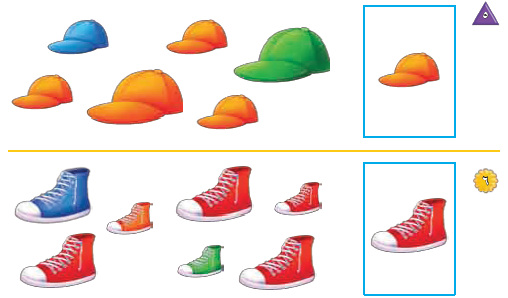 ×
×
×
×
×
×
السابقة
التالية
4